PubPol/Econ 541
Classes 7, 8Policies and Institutions: InternationalbyAlan V. DeardorffUniversity of Michigan2023
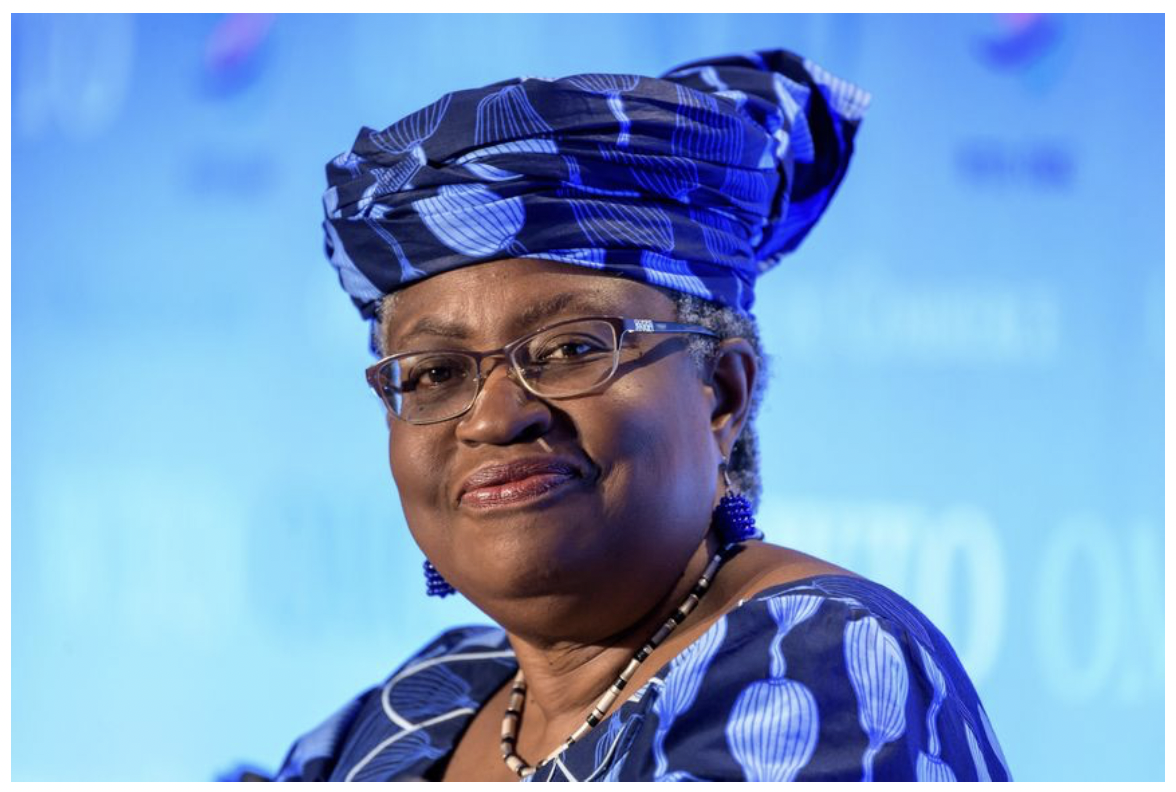 Classs 7,8:  Policies & Institutions:  International
2
[Speaker Notes: Norman, Laurence. “WTO Appoints Nigeria’s Ngozi Okonjo-Iweala as First Female Leader,” Wall Street Journal, February 15, 2021.]
FROM REQUIRED READINGS
Class #:  Title
3
Geneva Trade Platform
Class #:  Title
4
Parties to the MPIA
The following WTO members are parties to the MPIA: Australia; Benin; Brazil; Canada;
China; Chile; Colombia; Costa Rica; Ecuador; European Union; Guatemala; Hong
Kong, China; Iceland; Japan; Macao, China; Mexico; Montenegro; New Zealand; Nicaragua; Norway; Pakistan; Peru; Singapore; Switzerland; Ukraine and Uruguay.
Classs 7,8:  Policies & Institutions:  International
5
[Speaker Notes: Geneva Trade Platform, “Multi-Party Interim Appeal Arbitration Arrangement (MPIA),” Geneva Graduate Institute, Konrad Adenauer Stiftung, undated.  [4p] 
https://wtoplurilaterals.info/plural_initiative/the-mpia/#:~:text=Known%20as%20the%20Multiparty%20Interim,and%20staffed%20WTO%20Appellate%20Body]
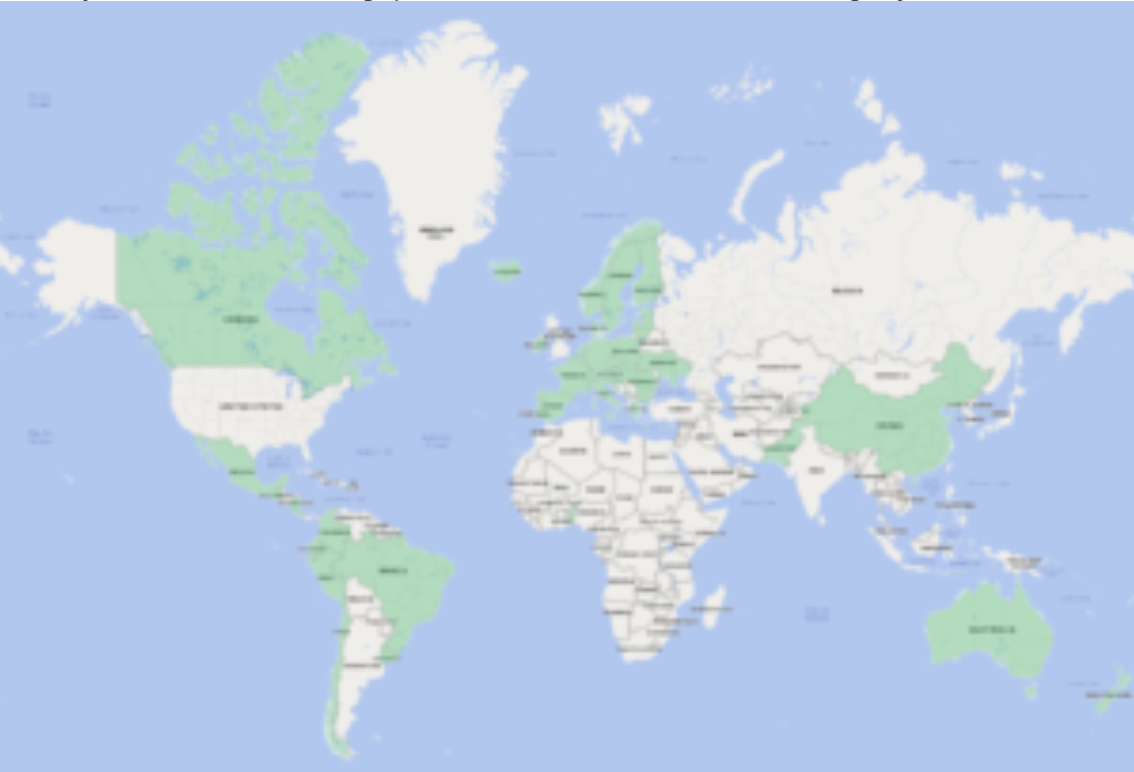 Also Japan
Classs 7,8:  Policies & Institutions:  International
6
[Speaker Notes: Geneva Trade Platform, “Multi-Party Interim Appeal Arbitration Arrangement (MPIA),” Geneva Graduate Institute, Konrad Adenauer Stiftung, undated.  [4p] 
https://wtoplurilaterals.info/plural_initiative/the-mpia/#:~:text=Known%20as%20the%20Multiparty%20Interim,and%20staffed%20WTO%20Appellate%20Body]
FROM OPTIONAL READINGS
Class #:  Title
7
Schlesinger
Class #:  Title
8
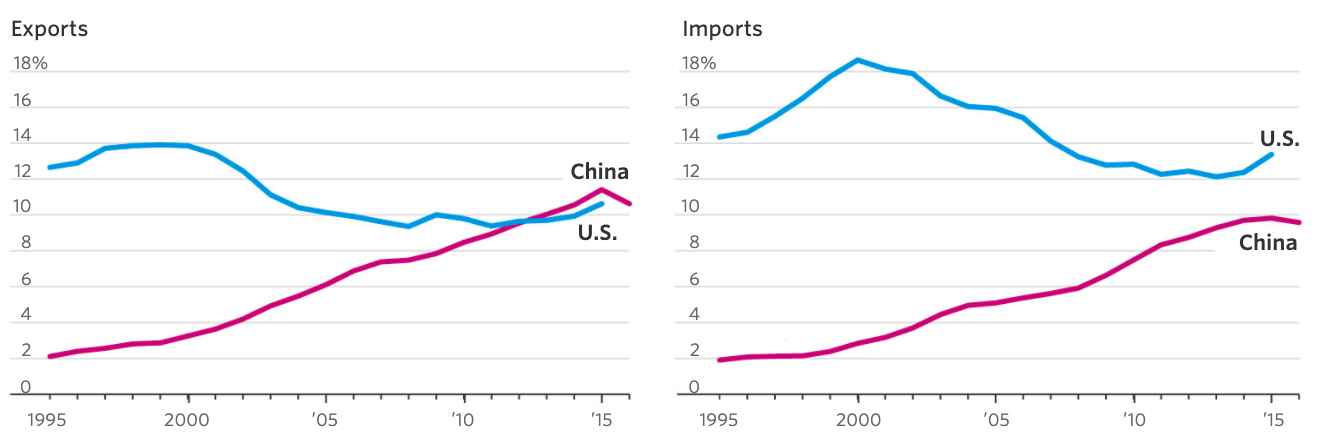 Classs 7,8:  Policies & Institutions:  International
9
[Speaker Notes: Schlesinger, Jacob M., “How China Swallowed the WTO,”  Wall Street Journal, November 2, 2017. 
https://www.wsj.com/articles/how-china-swallowed-the-wto-1509551308]
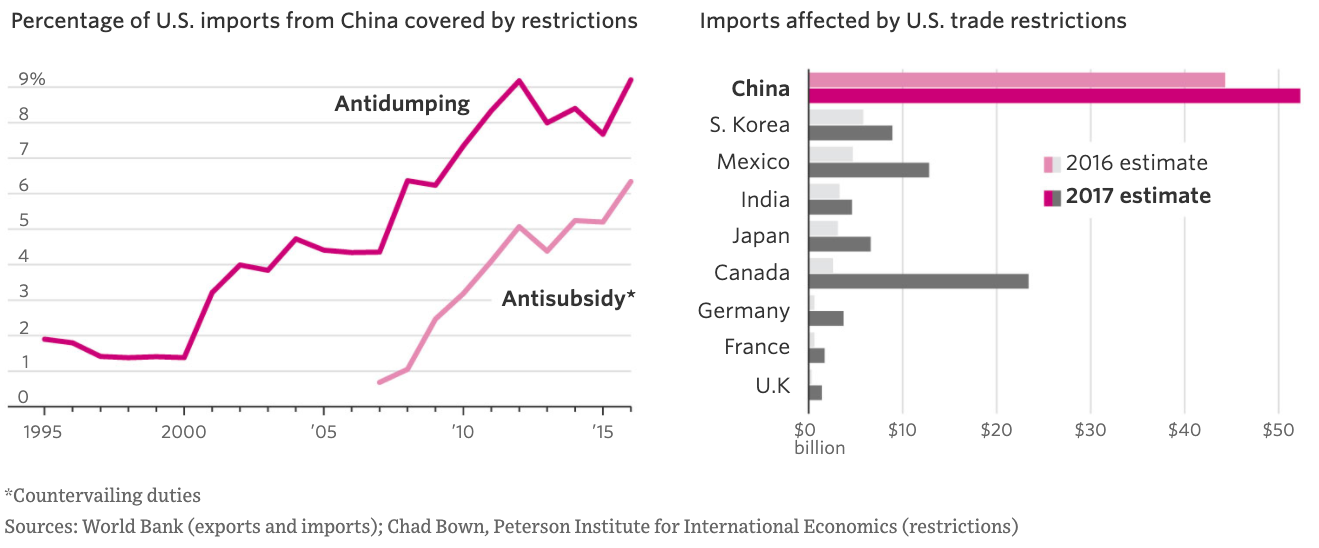 Classs 7,8:  Policies & Institutions:  International
10
[Speaker Notes: Schlesinger, Jacob M., “How China Swallowed the WTO,”  Wall Street Journal, November 2, 2017. 
https://www.wsj.com/articles/how-china-swallowed-the-wto-1509551308]
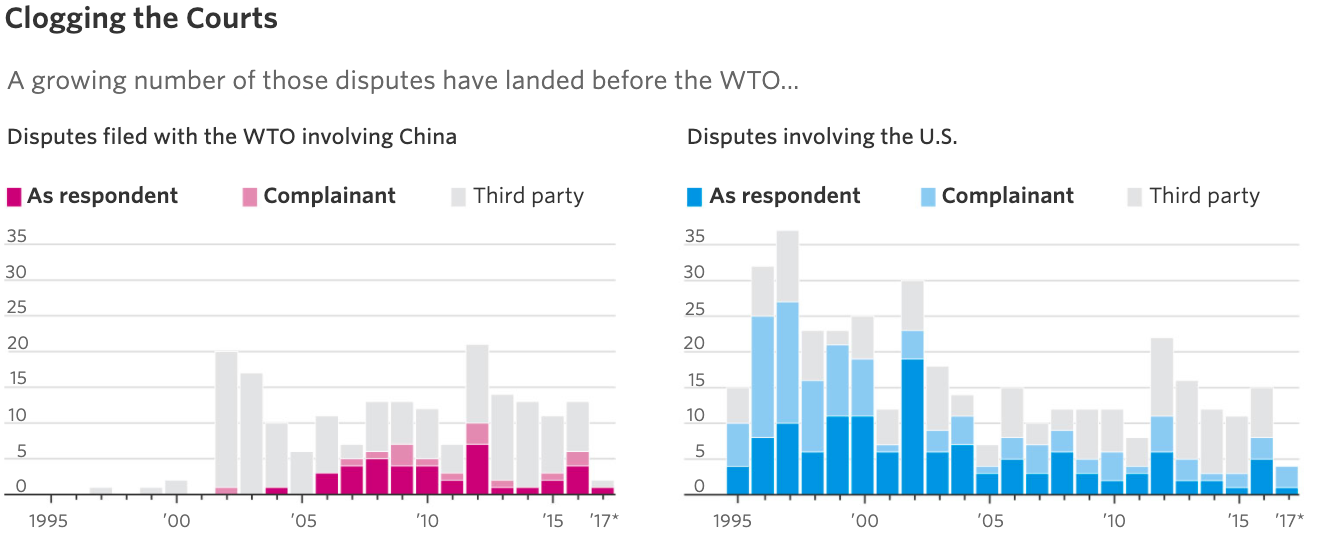 Classs 7,8:  Policies & Institutions:  International
11
[Speaker Notes: Schlesinger, Jacob M., “How China Swallowed the WTO,”  Wall Street Journal, November 2, 2017. 
https://www.wsj.com/articles/how-china-swallowed-the-wto-1509551308]
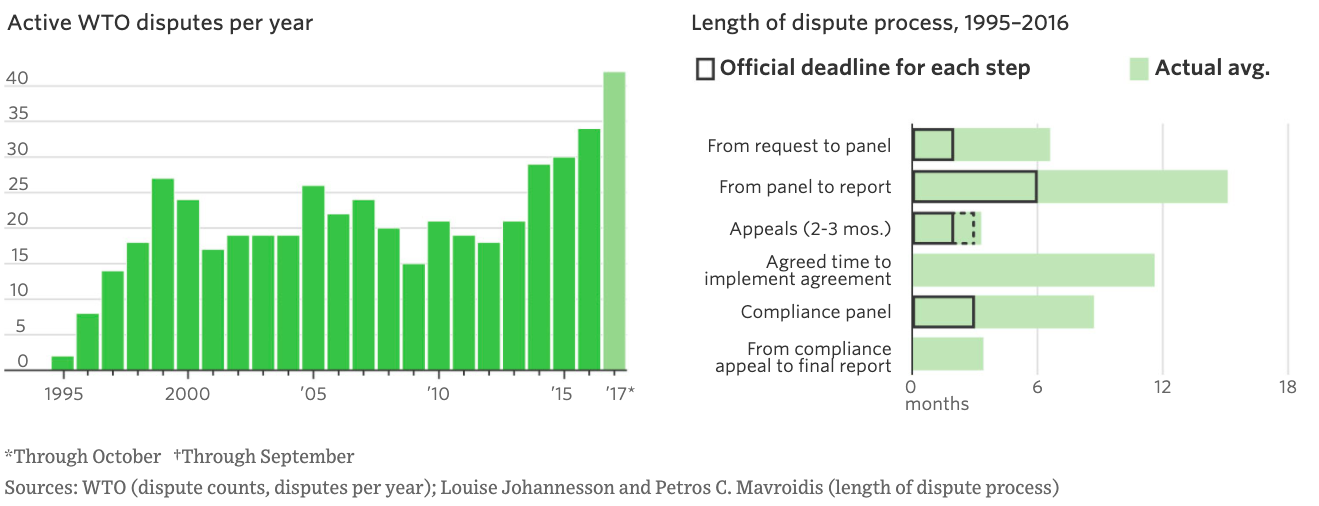 Classs 7,8:  Policies & Institutions:  International
12
[Speaker Notes: Schlesinger, Jacob M., “How China Swallowed the WTO,”  Wall Street Journal, November 2, 2017. 
https://www.wsj.com/articles/how-china-swallowed-the-wto-1509551308]
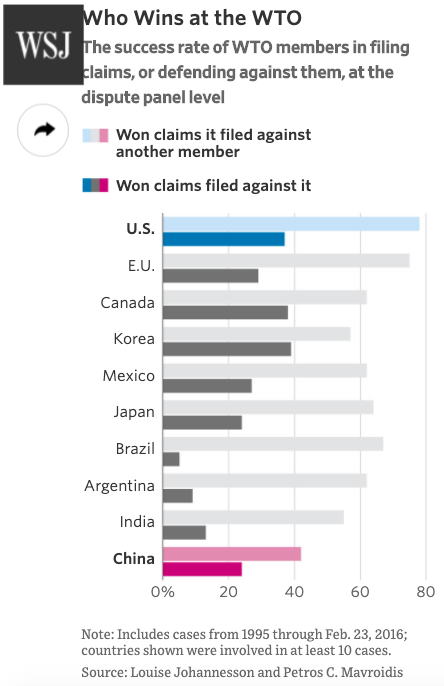 Classs 7,8:  Policies & Institutions:  International
13
[Speaker Notes: Schlesinger, Jacob M., “How China Swallowed the WTO,”  Wall Street Journal, November 2, 2017. 
https://www.wsj.com/articles/how-china-swallowed-the-wto-1509551308]
Classs 7,8:  Policies & Institutions:  International
14
Classs 7,8:  Policies & Institutions:  International
15
Classs 7,8:  Policies & Institutions:  International
16